Vom Bildungsplan 2004 zum Bildungsplan 2016
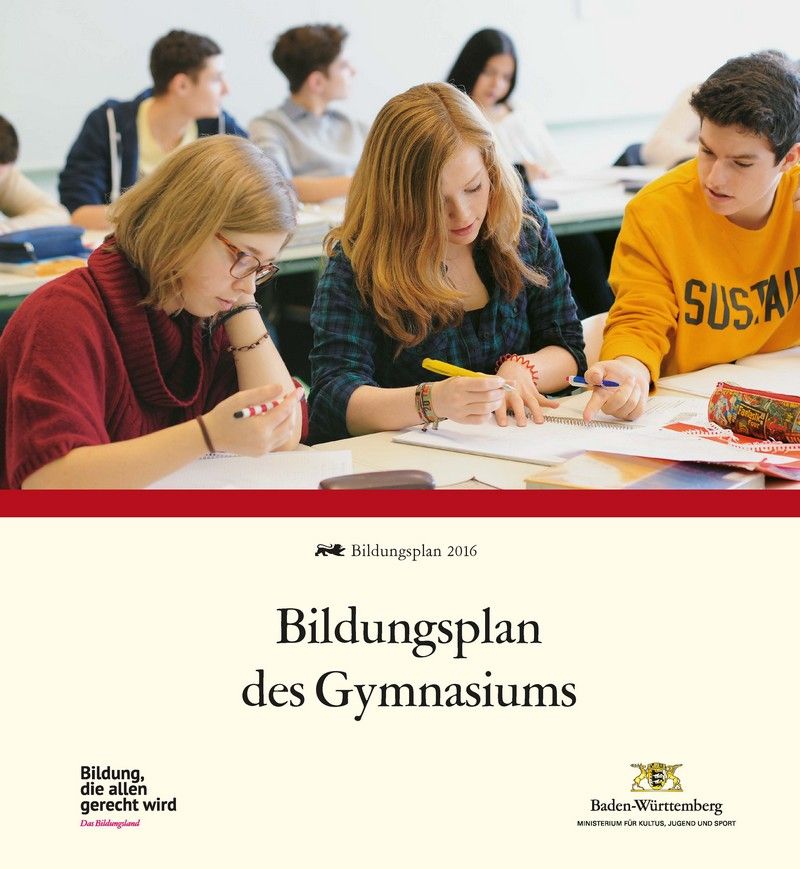 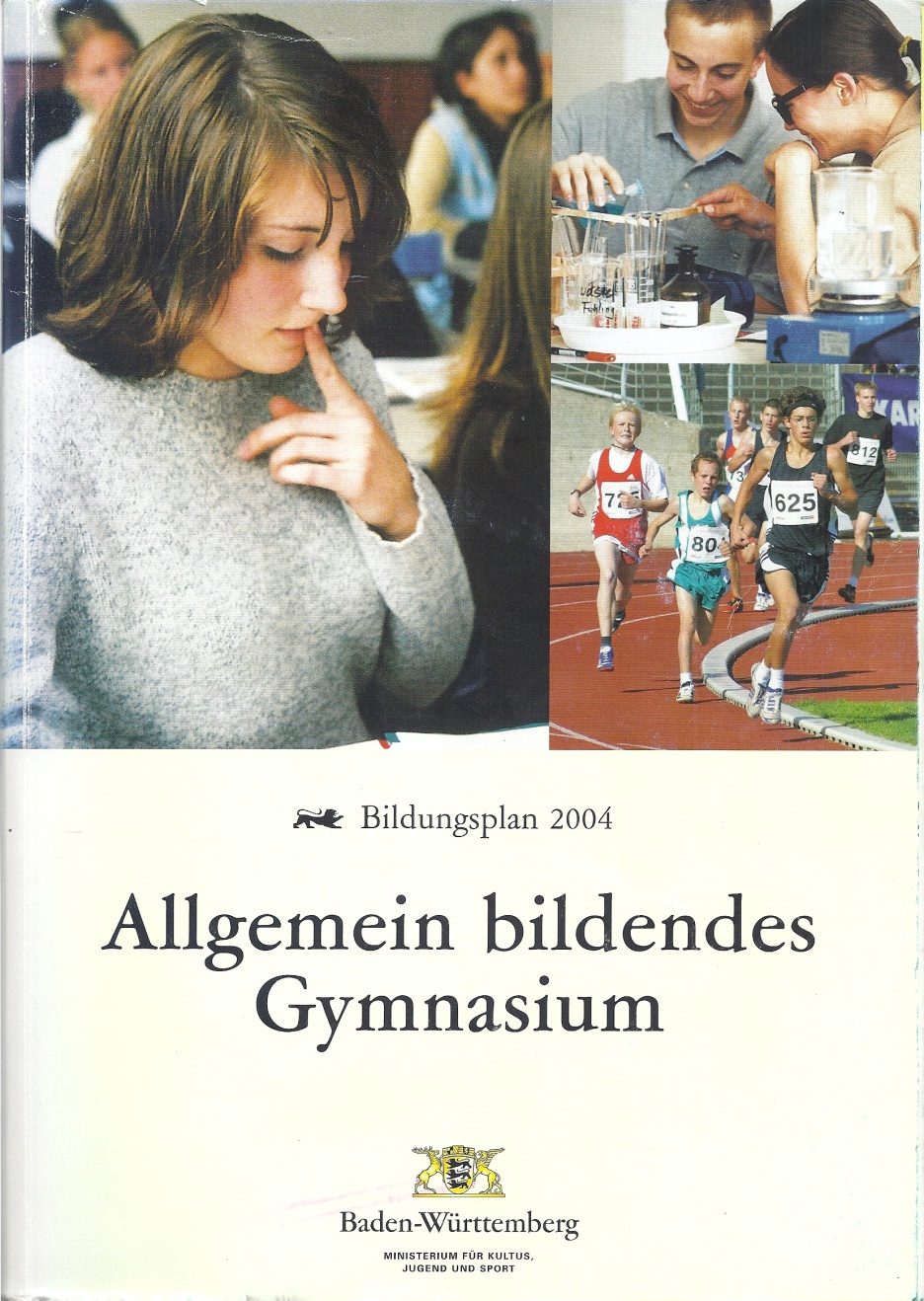 Vom Bildungsplan 2004 zum Bildungsplan 2016
Gruppe 1 und 2: Was hat sich zwischen 2004 und 2016 im Bildungsplan verändert?
Gruppe 3: Welche Progression enthält der Bildungsplan 2016 zwischen Sek. 1 und Sek. 2?
Gruppe 4: Welche Progression enthält der Bildungsplan 2016 zwischen 2-stündigem und 5-stündigem Kurs?
Arbeitszeit: ca. 35 Minuten
Notieren Sie wesentliche Änderungen auf Metaplankarten!
Gruppe 1/2:Was hat sich zwischen 2004 und 2016 verändert?
Ein Vergleich der Standards 2004 der Kursstufe (zweistündig) mit denen von 2016
Klasse 11
Klasse 12
[Speaker Notes:  Entwicklungen in Europa als gespaltener Kontinent zu Wohlstand und Demokratie]
Fazit